Vereinsplaner: Erstellen und Eingabe von Mitglied mit Bienen und Mitglied ohne Bienen
1
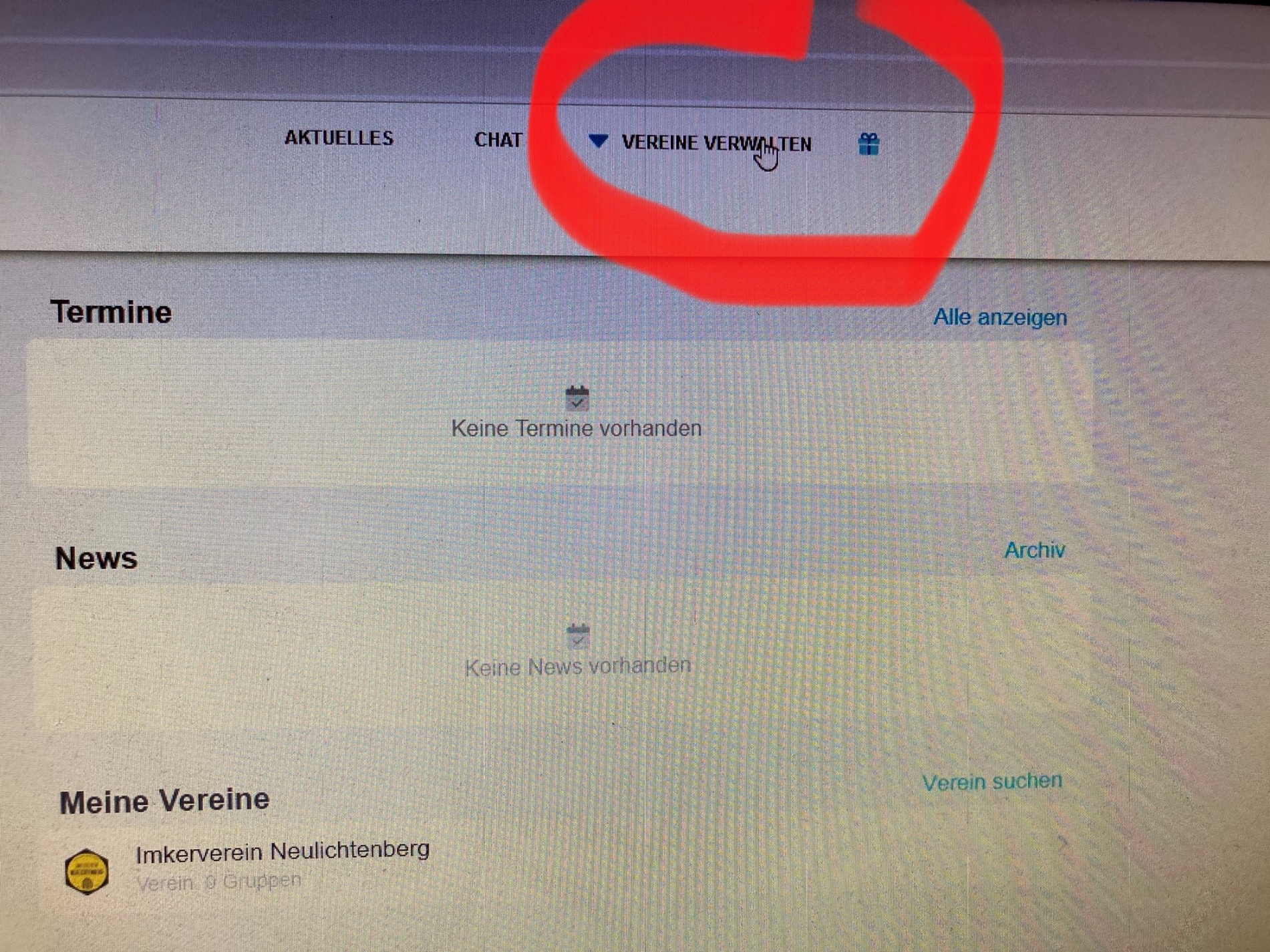 Vereinsplaner: Erstellen und Eingabe von Mitglied mit Bienen und Mitglied ohne Bienen
2
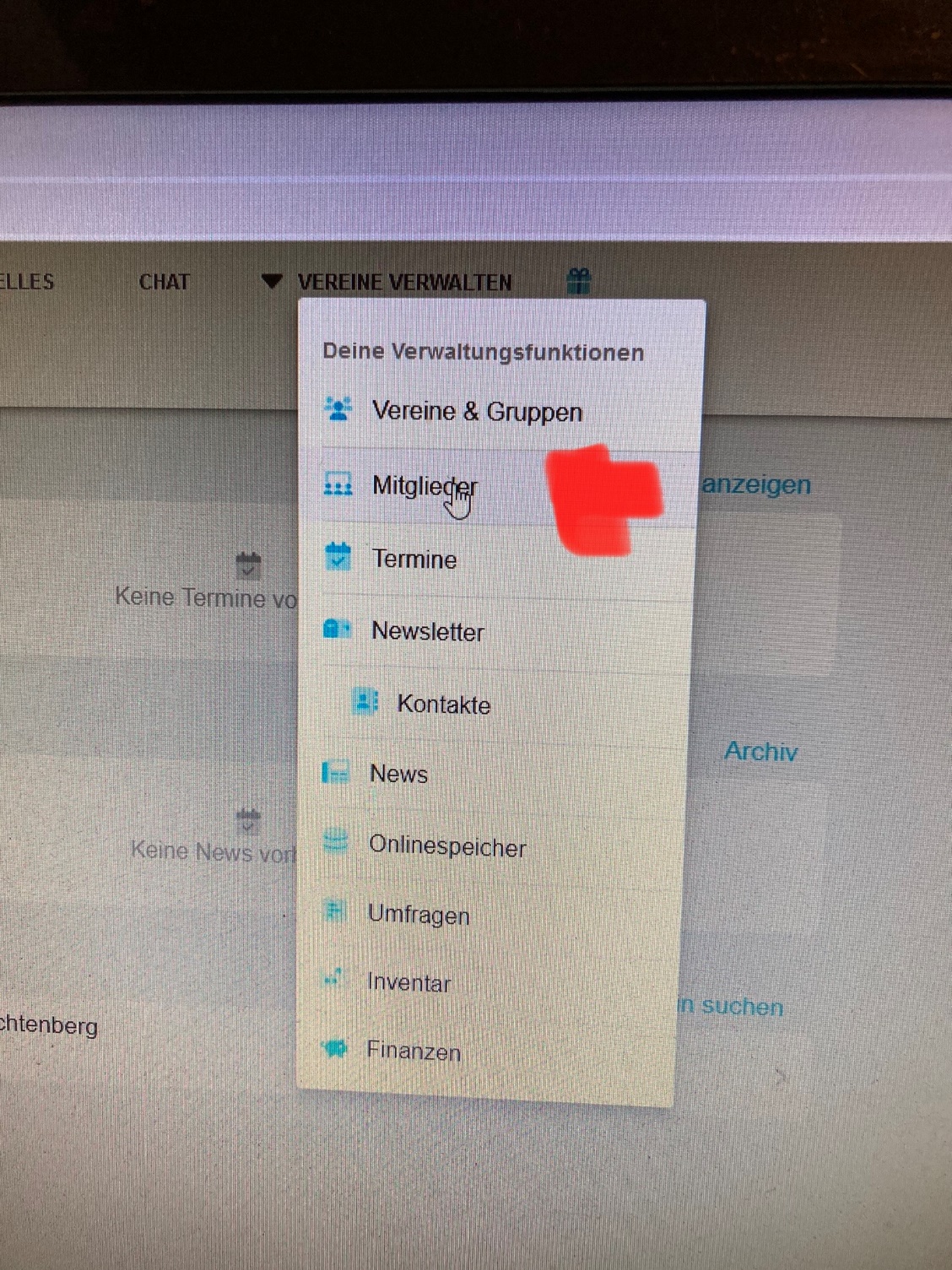 Vereinsplaner: Erstellen und Eingabe von Mitglied mit Bienen und Mitglied ohne Bienen
3
Aktionen Anklicken
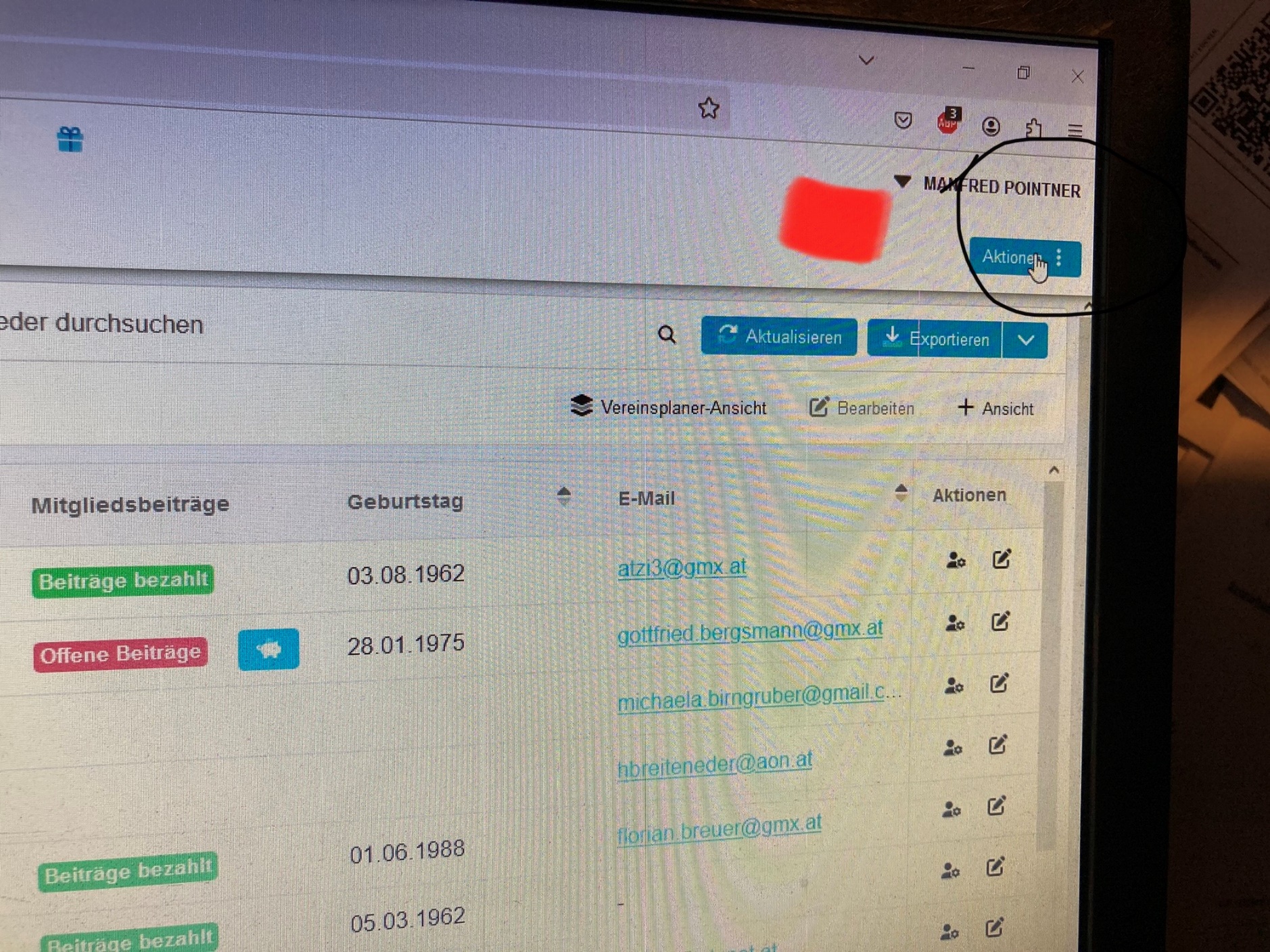 Vereinsplaner: Erstellen und Eingabe von Mitglied mit Bienen und Mitglied ohne Bienen
4
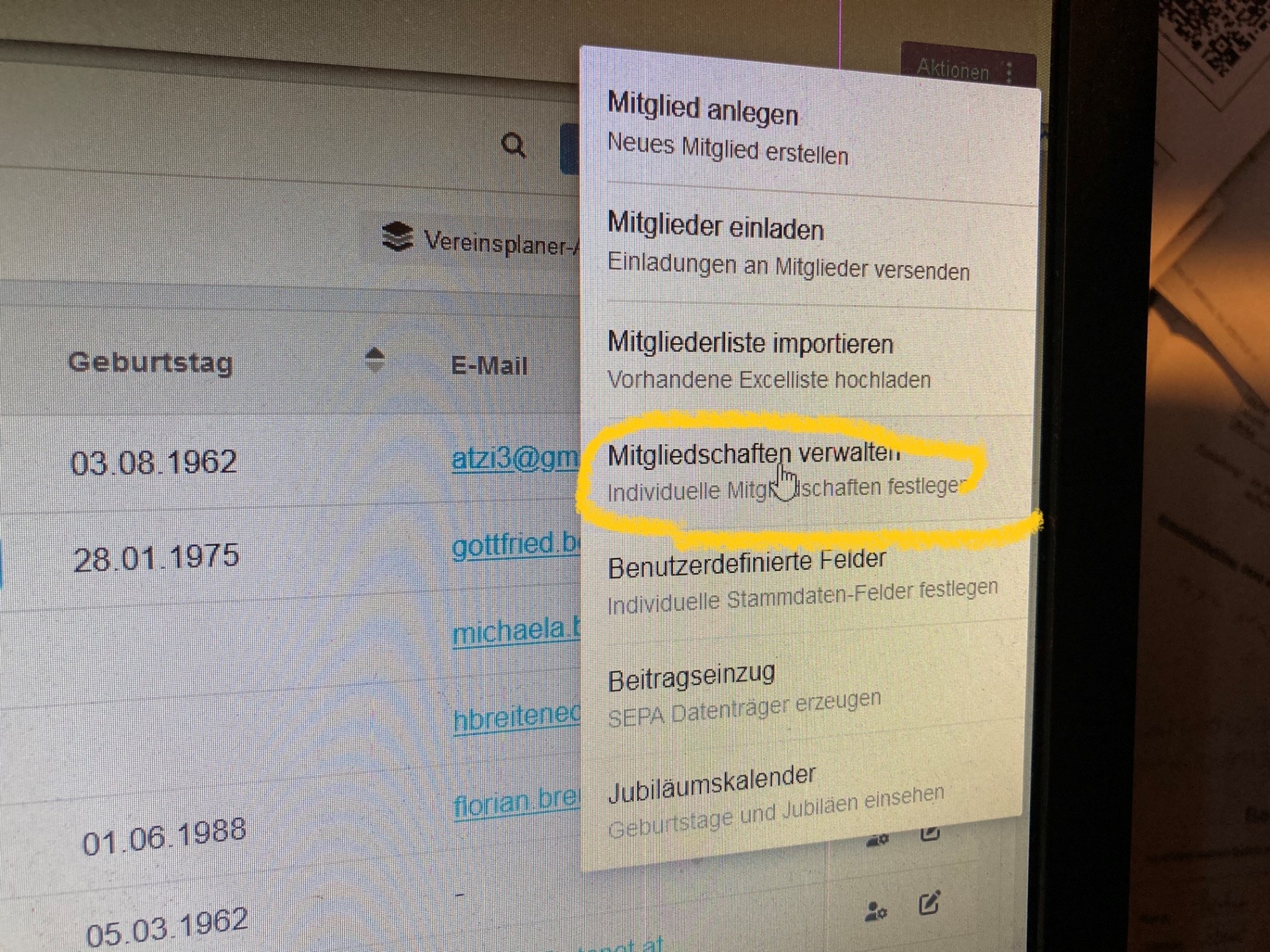 Vereinsplaner: Erstellen und Eingabe von Mitglied mit Bienen und Mitglied ohne Bienen
5
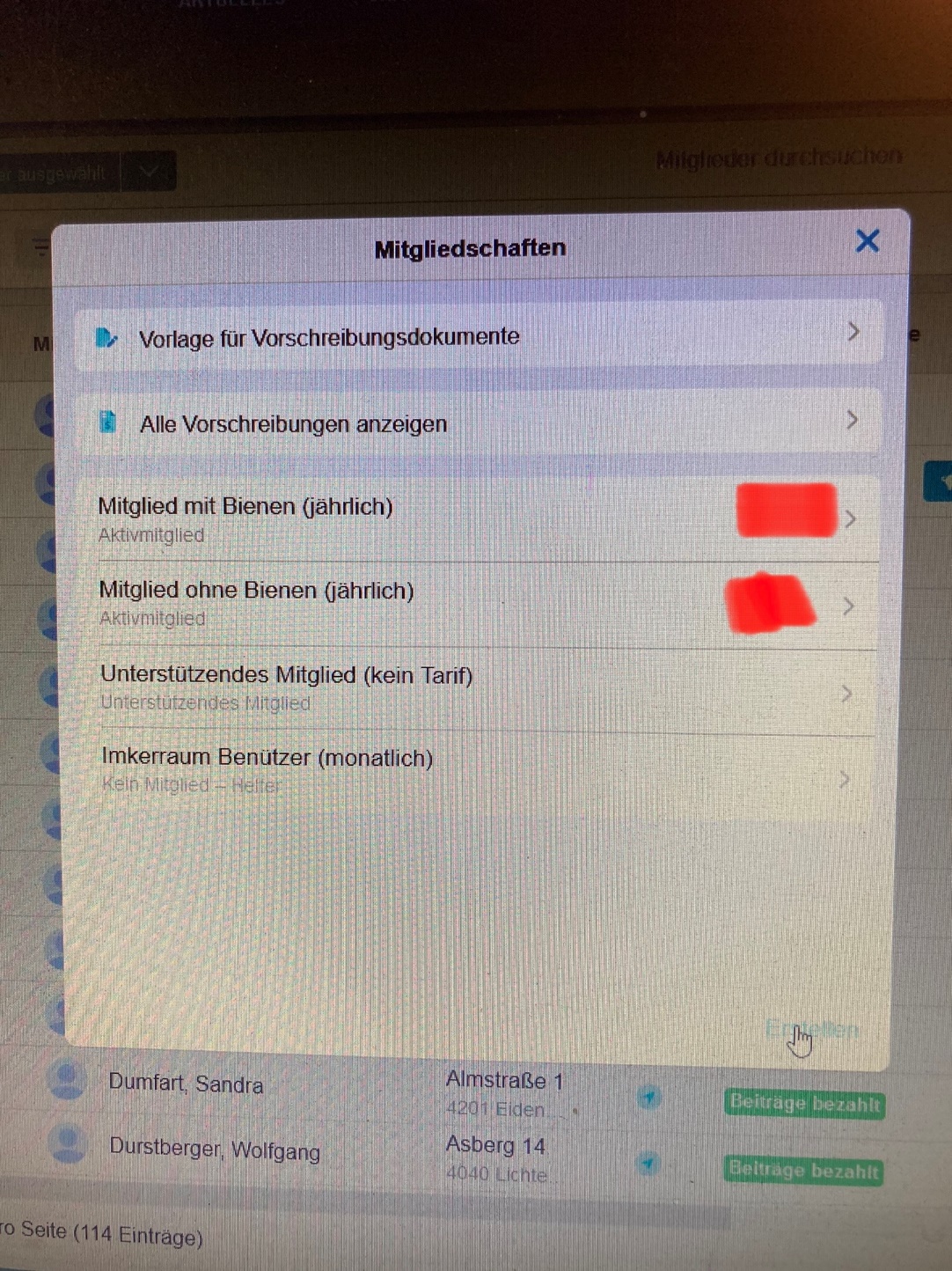 Mitglied mit Bienen und
 Mitglied ohne Bienen

Muss man Anlegen, dient zur Abrechnung mit dem Landesverband
Vereinsplaner: Erstellen und Eingabe von Mitglied mit Bienen und Mitglied ohne Bienen
6
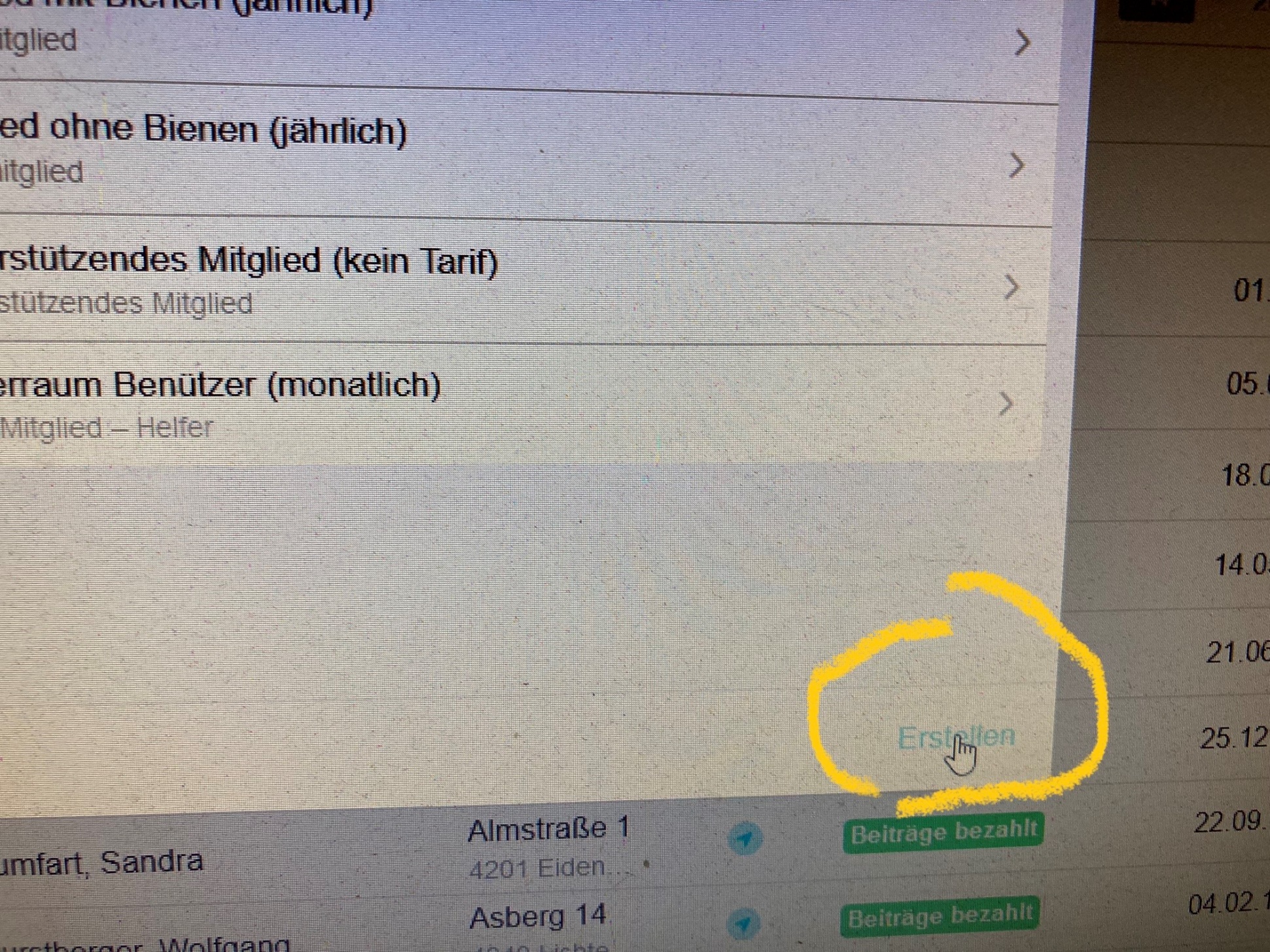 Auf Erstellen drücken
Vereinsplaner: Erstellen und Eingabe von Mitglied mit Bienen und Mitglied ohne Bienen
7
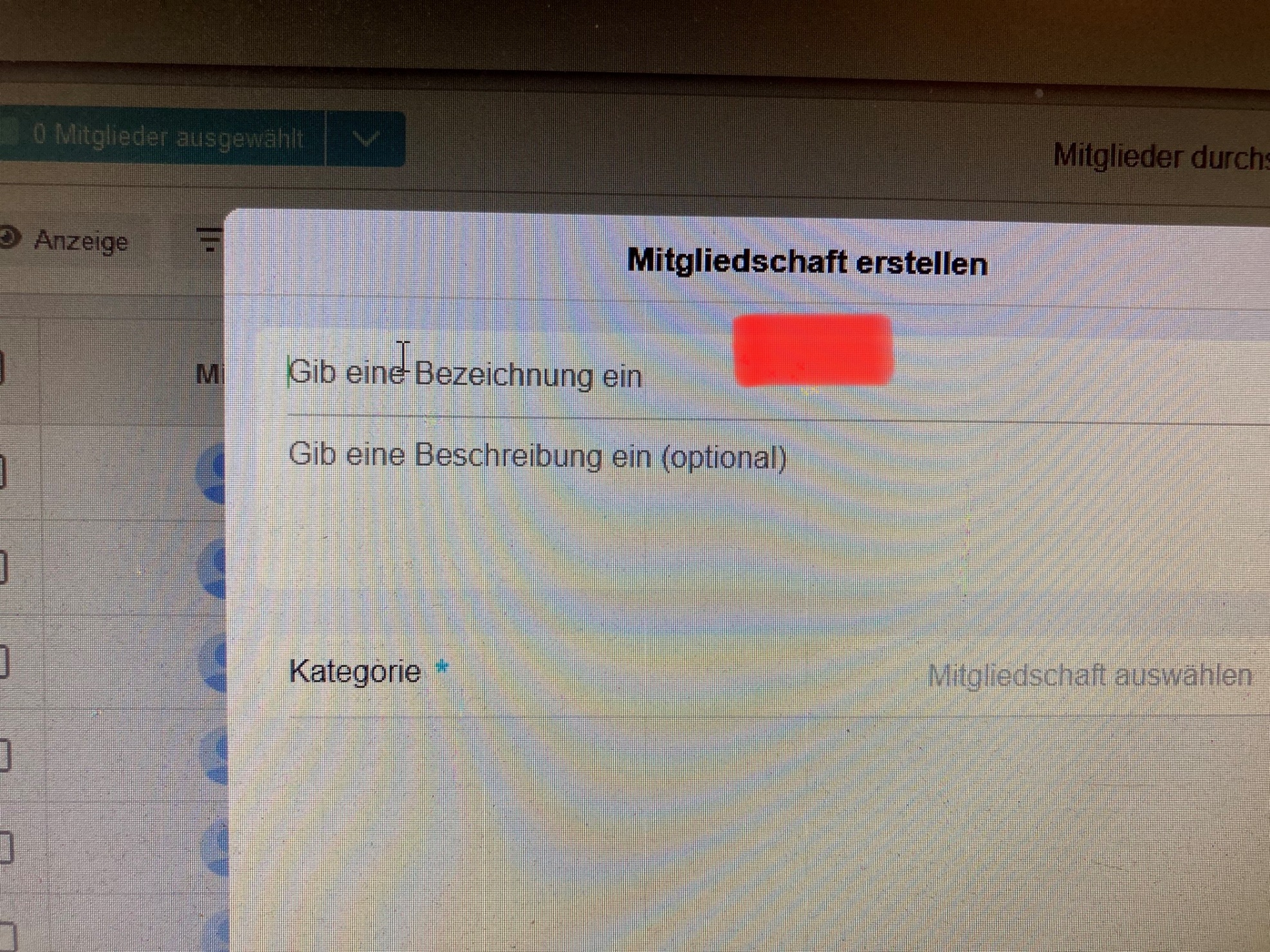 Hier 
Mitglied mit Bienen eingeben
Vereinsplaner: Erstellen und Eingabe von Mitglied mit Bienen und Mitglied ohne Bienen
8
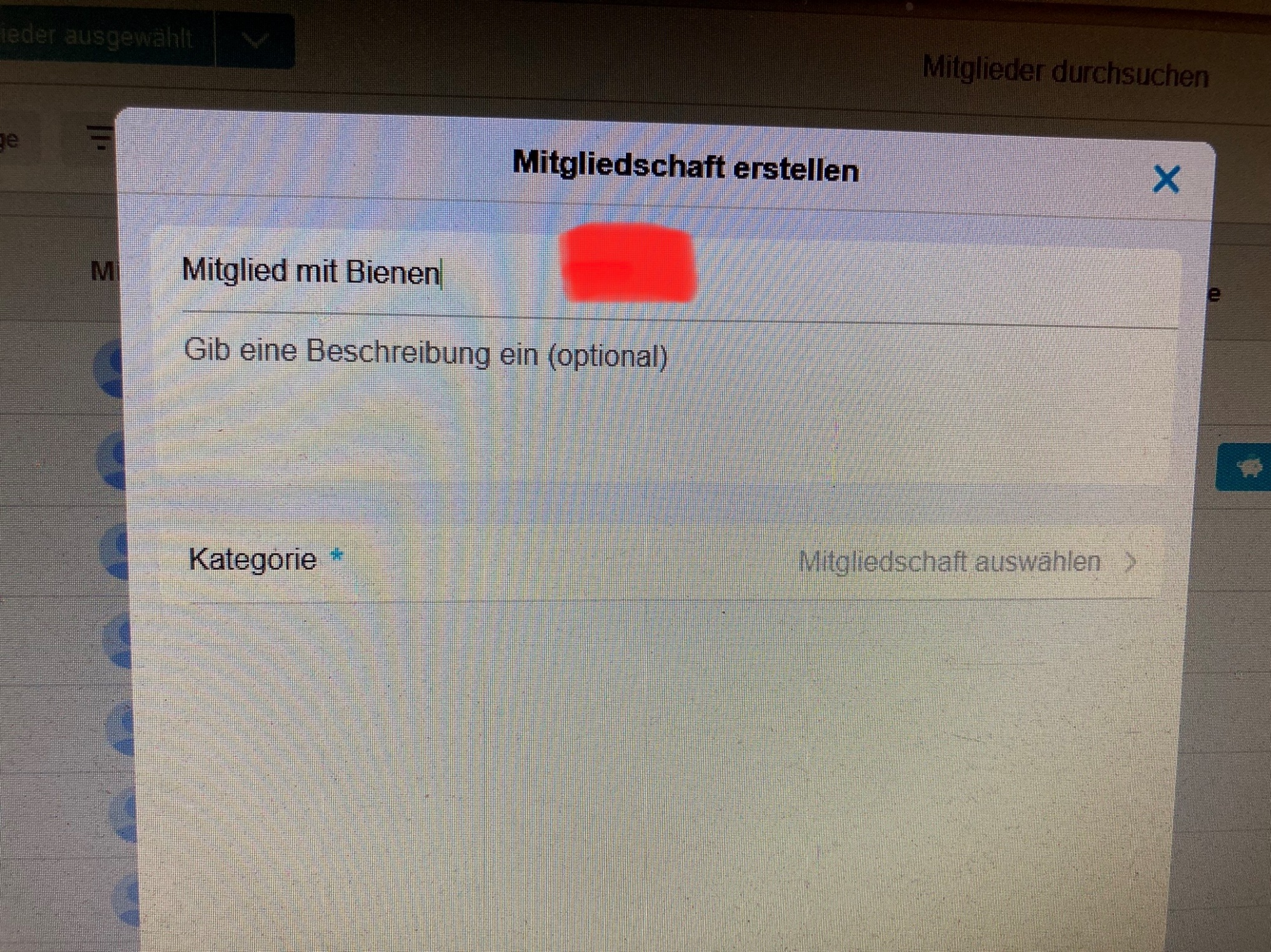 Vereinsplaner: Erstellen und Eingabe von Mitglied mit Bienen und Mitglied ohne Bienen
9
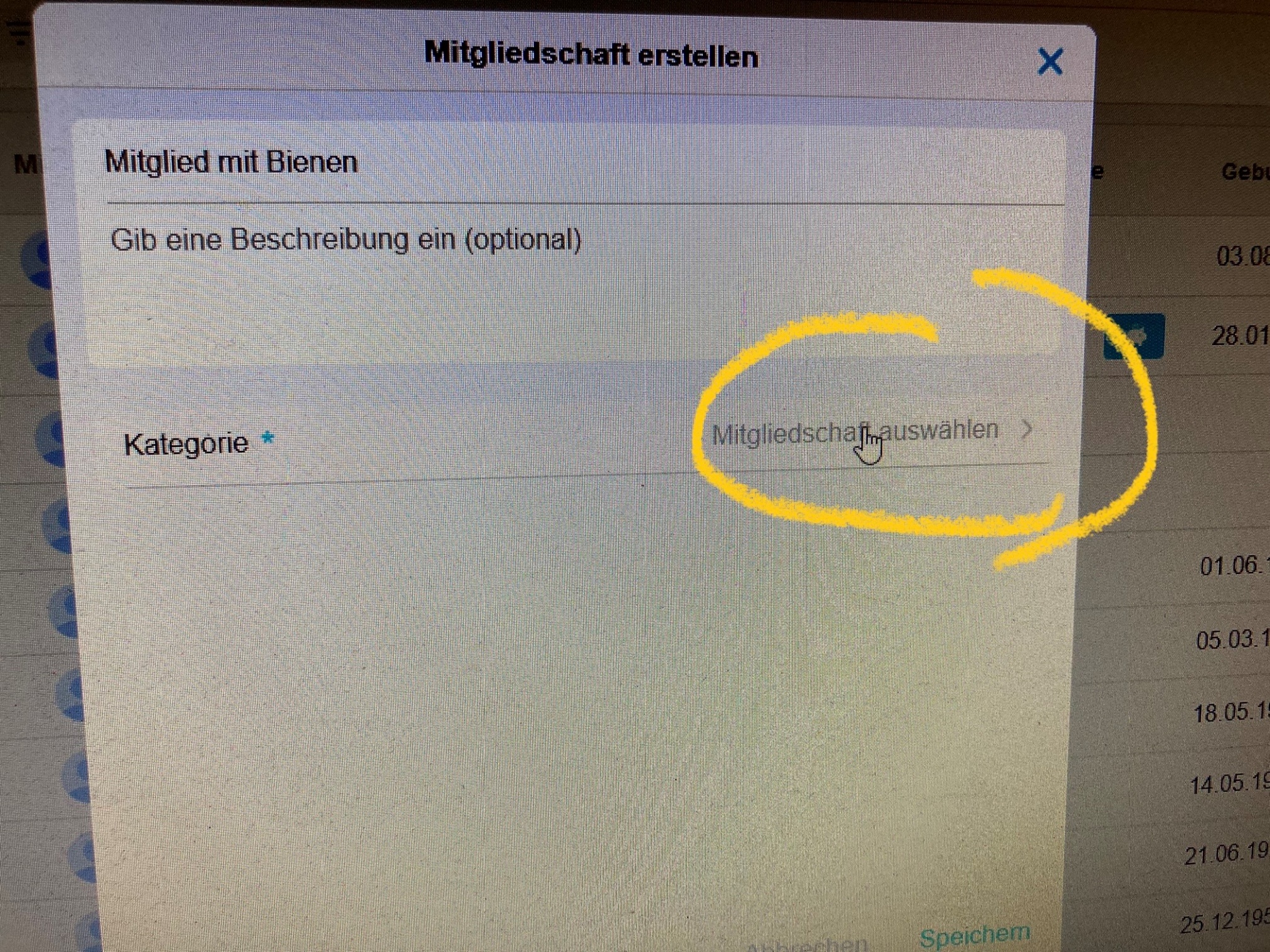 Hier drücken
Vereinsplaner: Erstellen und Eingabe von Mitglied mit Bienen und Mitglied ohne Bienen
10
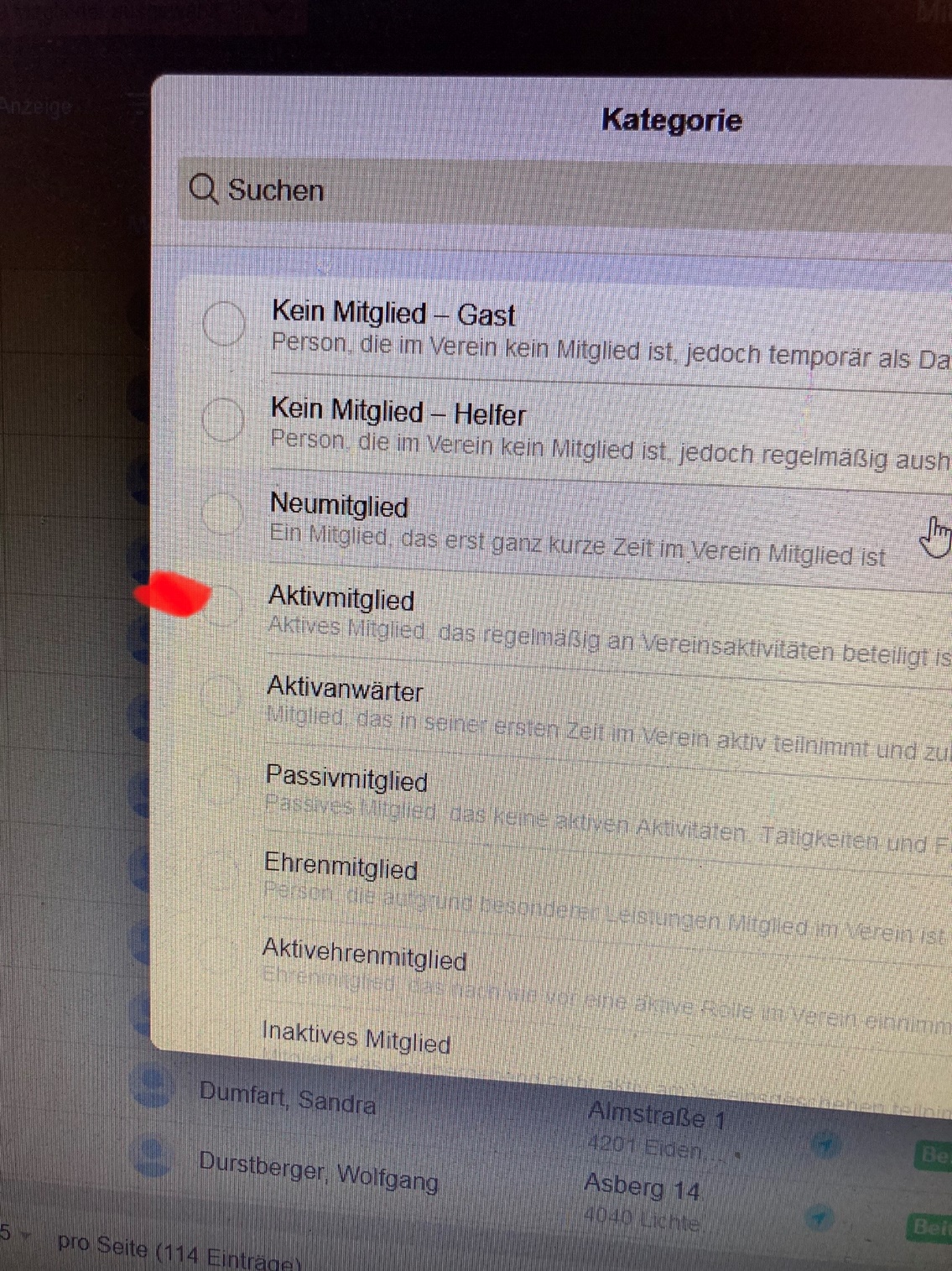 Hier dann Art der Mitgliedschaft auswählen. Für „Mitglieder mit Bienen“ 
habe ich das Aktivmitglied gewählt
Vereinsplaner: Erstellen und Eingabe von Mitglied mit Bienen und Mitglied ohne Bienen
11
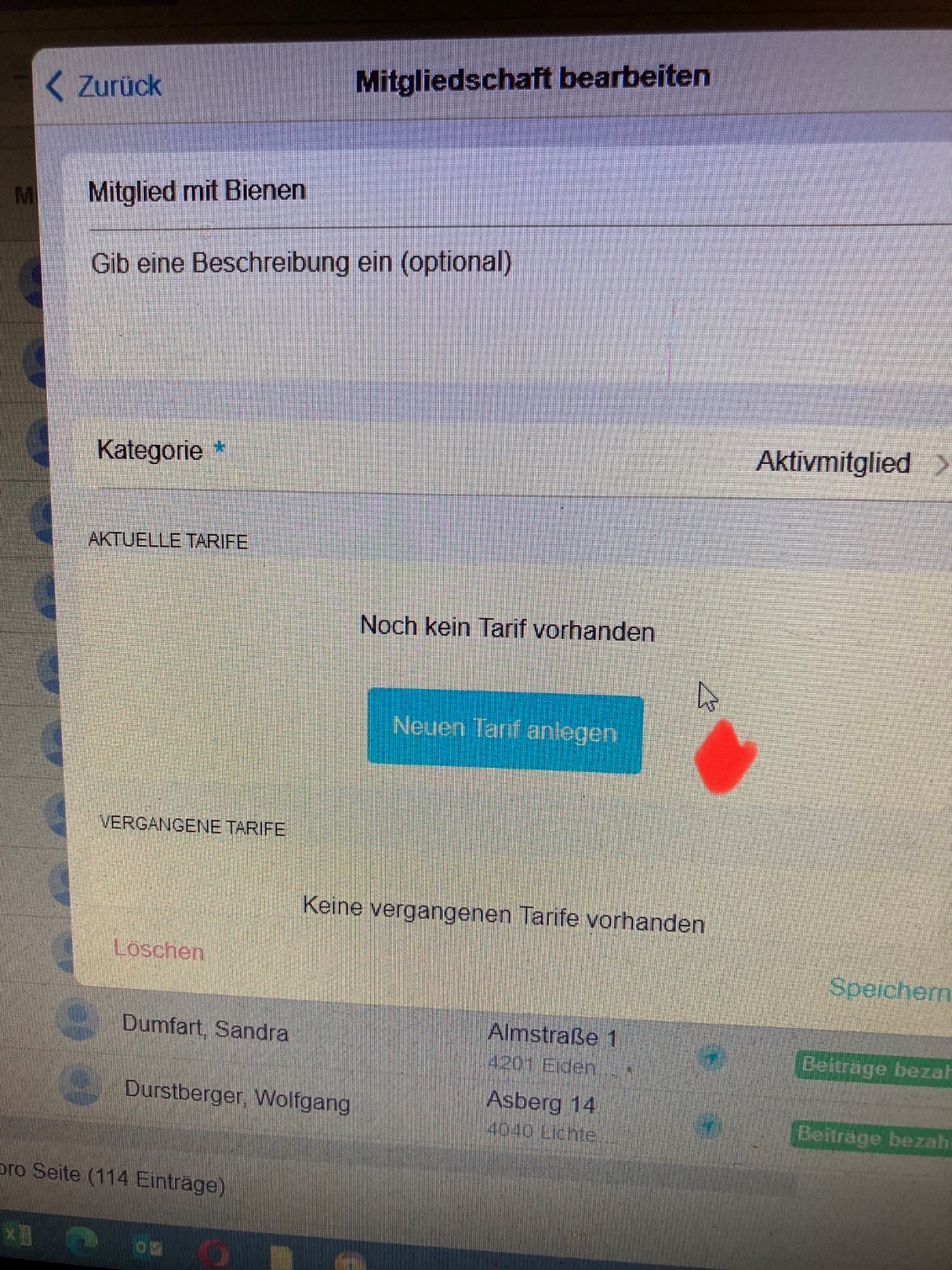 Hier kann man den Tarif oder Höhe des Mitgliedsbeitrag . „Neuen Tarif anlegen Anklicken“.
Vereinsplaner: Erstellen und Eingabe von Mitglied mit Bienen und Mitglied ohne Bienen
12
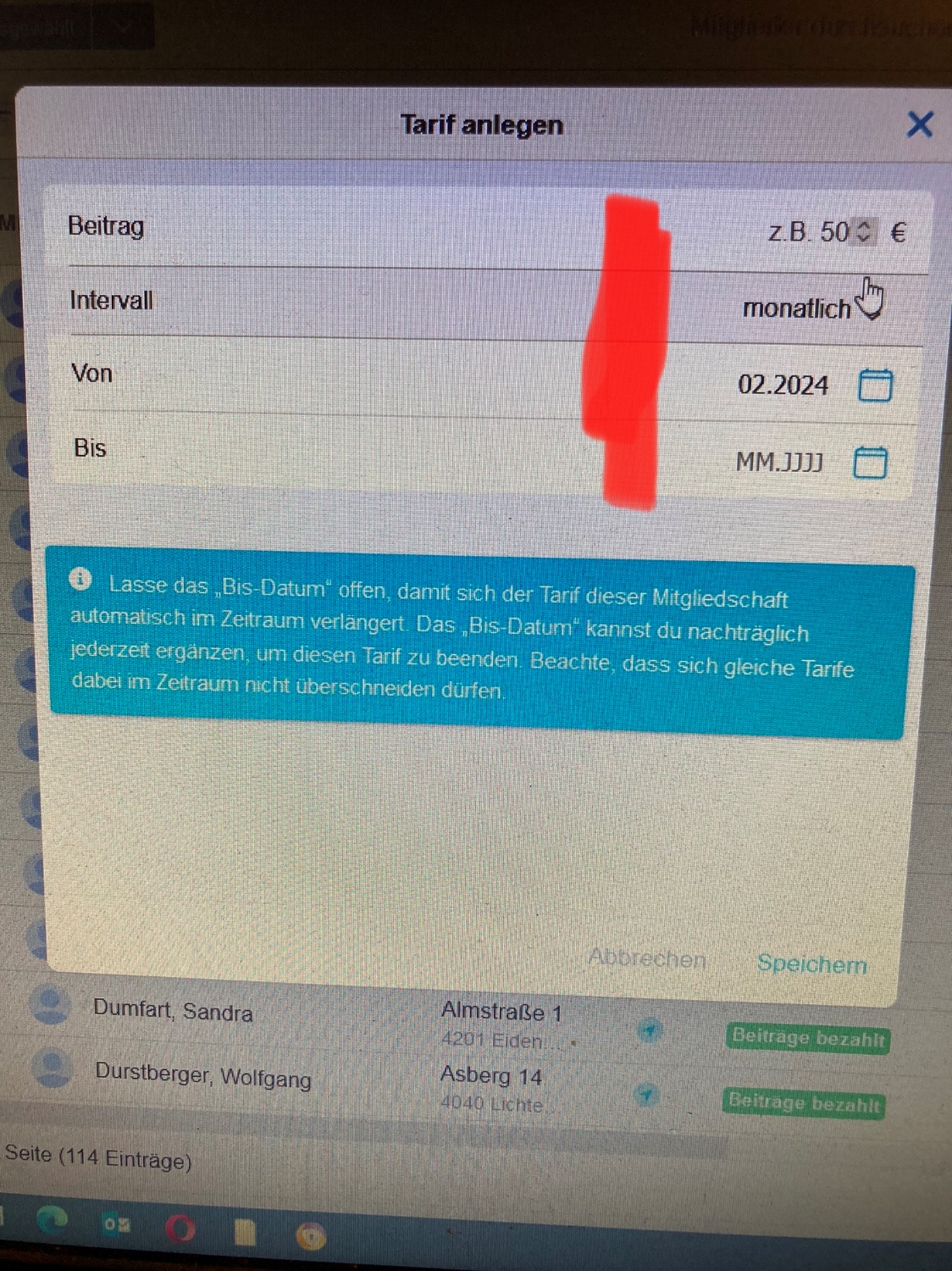 Hier dann alle spalten ausfüllen
Vereinsplaner: Erstellen und Eingabe von Mitglied mit Bienen und Mitglied ohne Bienen
13
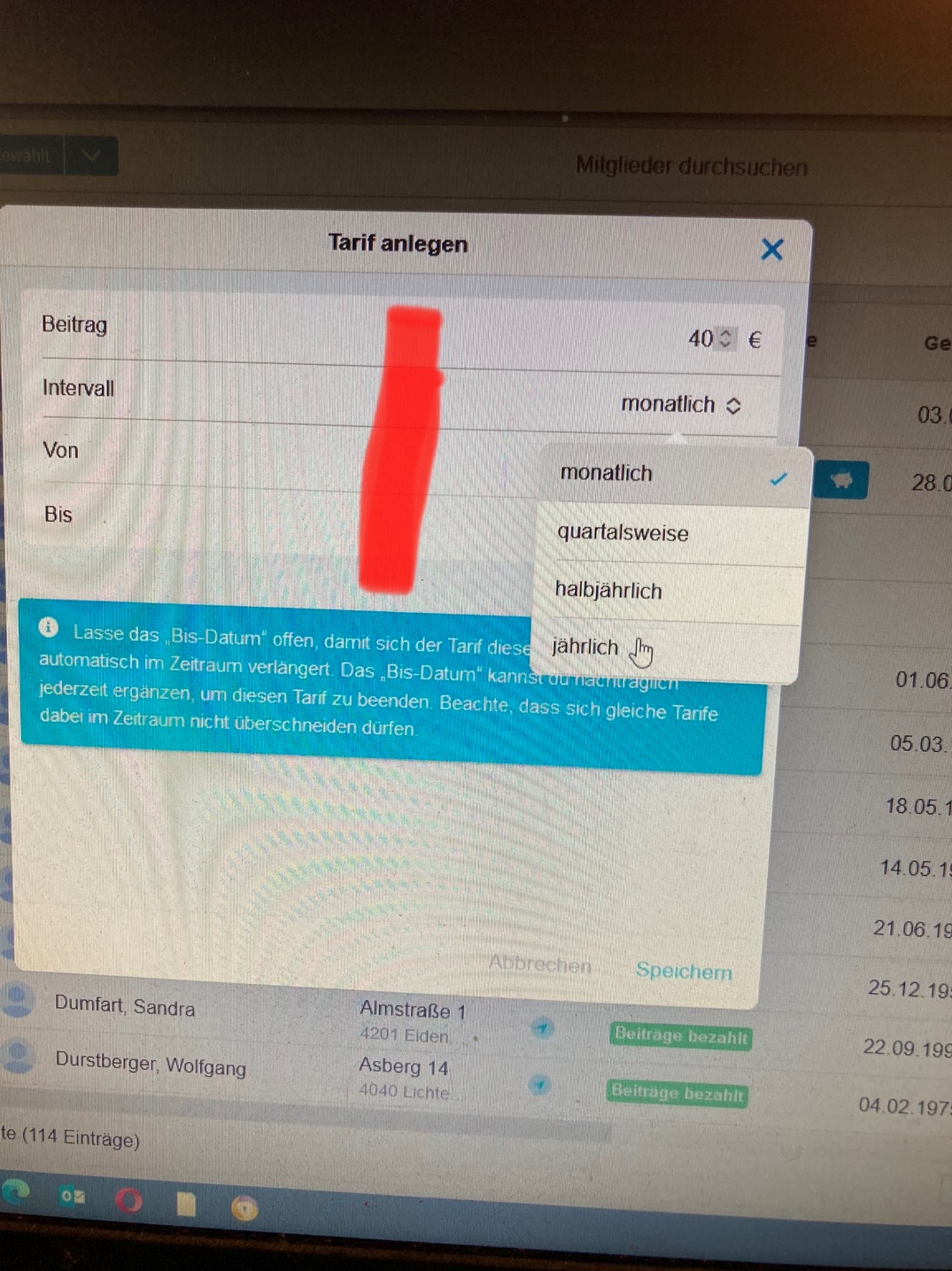 Vereinsplaner: Erstellen und Eingabe von Mitglied mit Bienen und Mitglied ohne Bienen
14
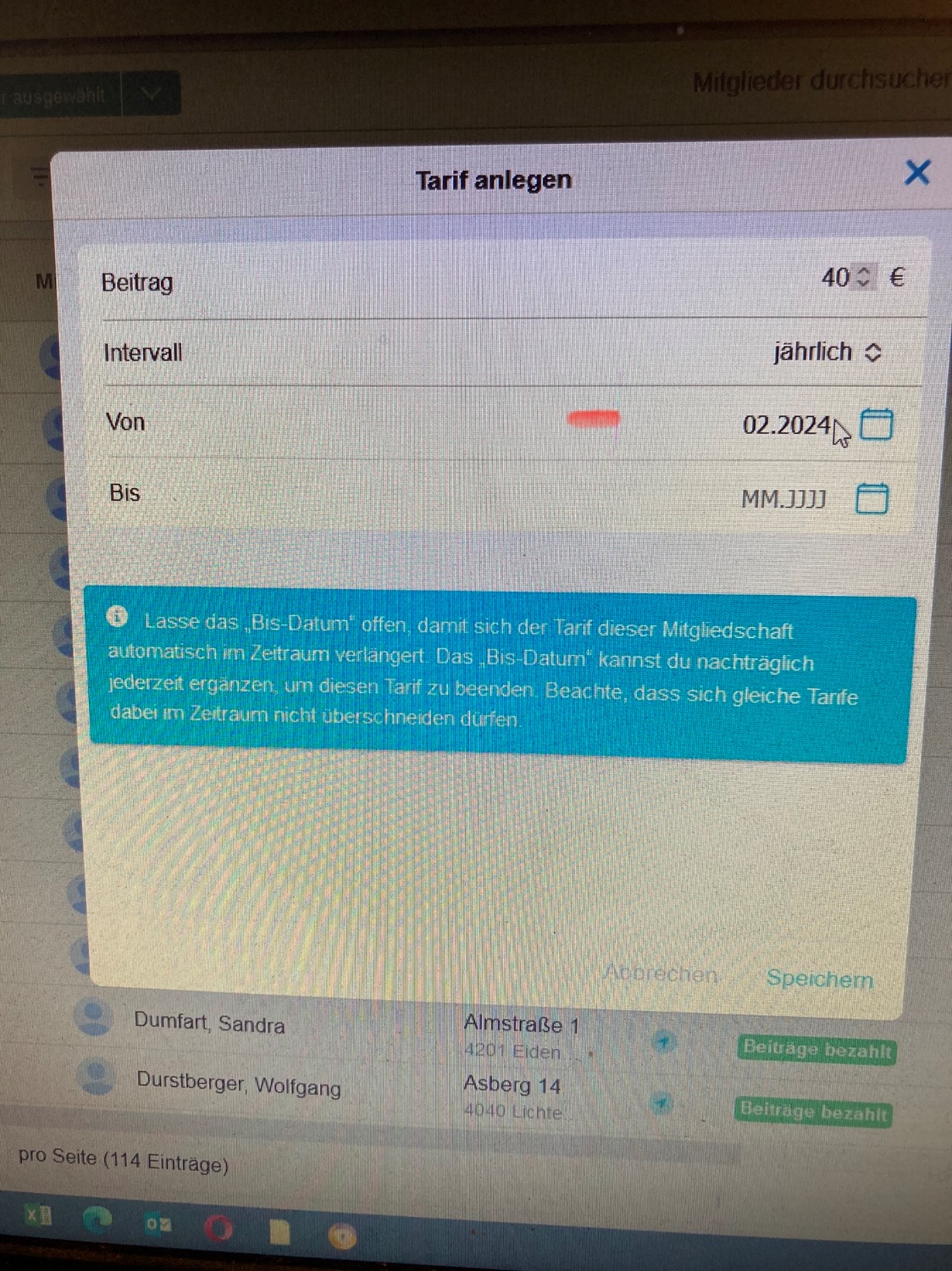 Vereinsplaner: Erstellen und Eingabe von Mitglied mit Bienen und Mitglied ohne Bienen
15
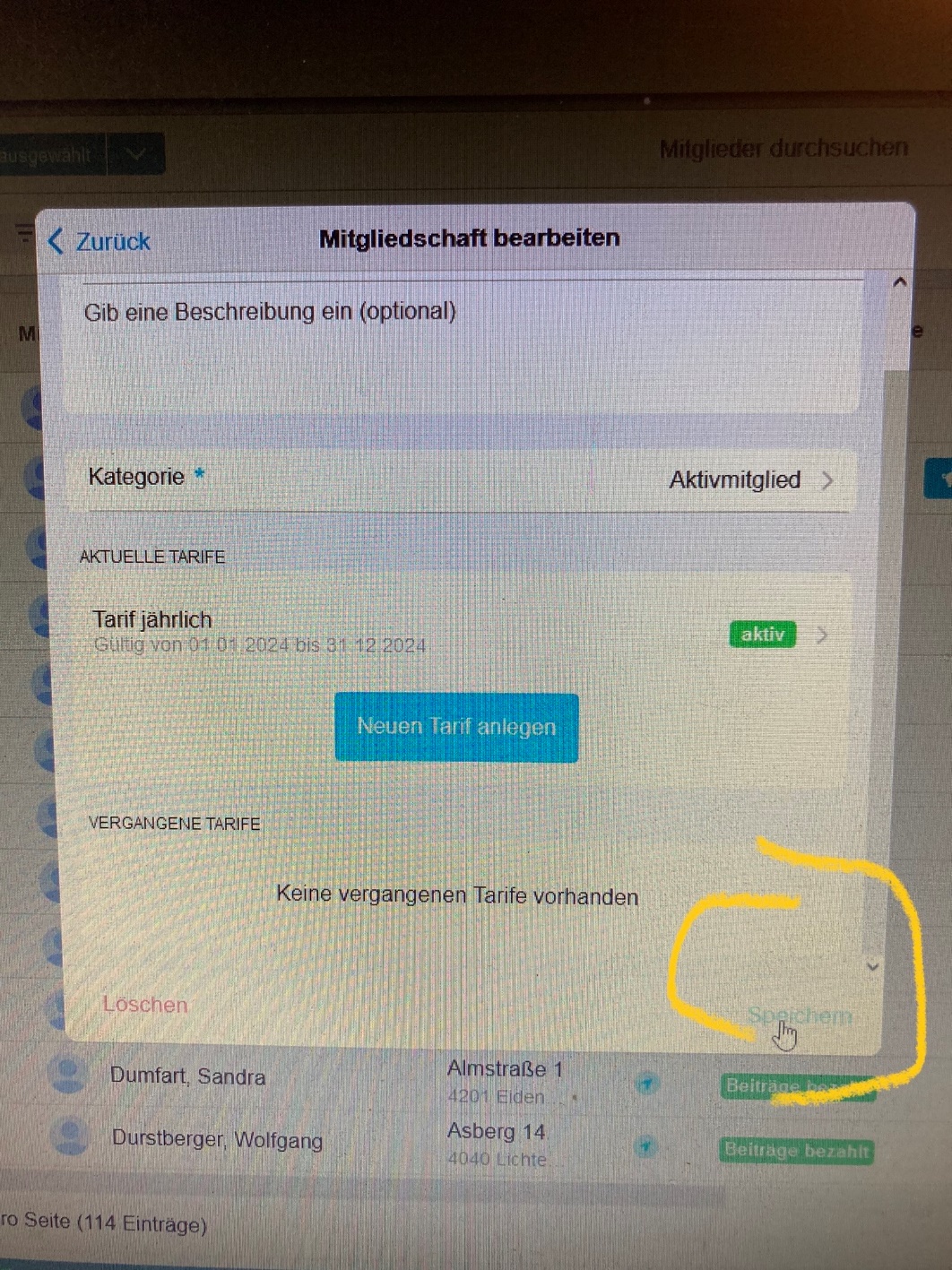 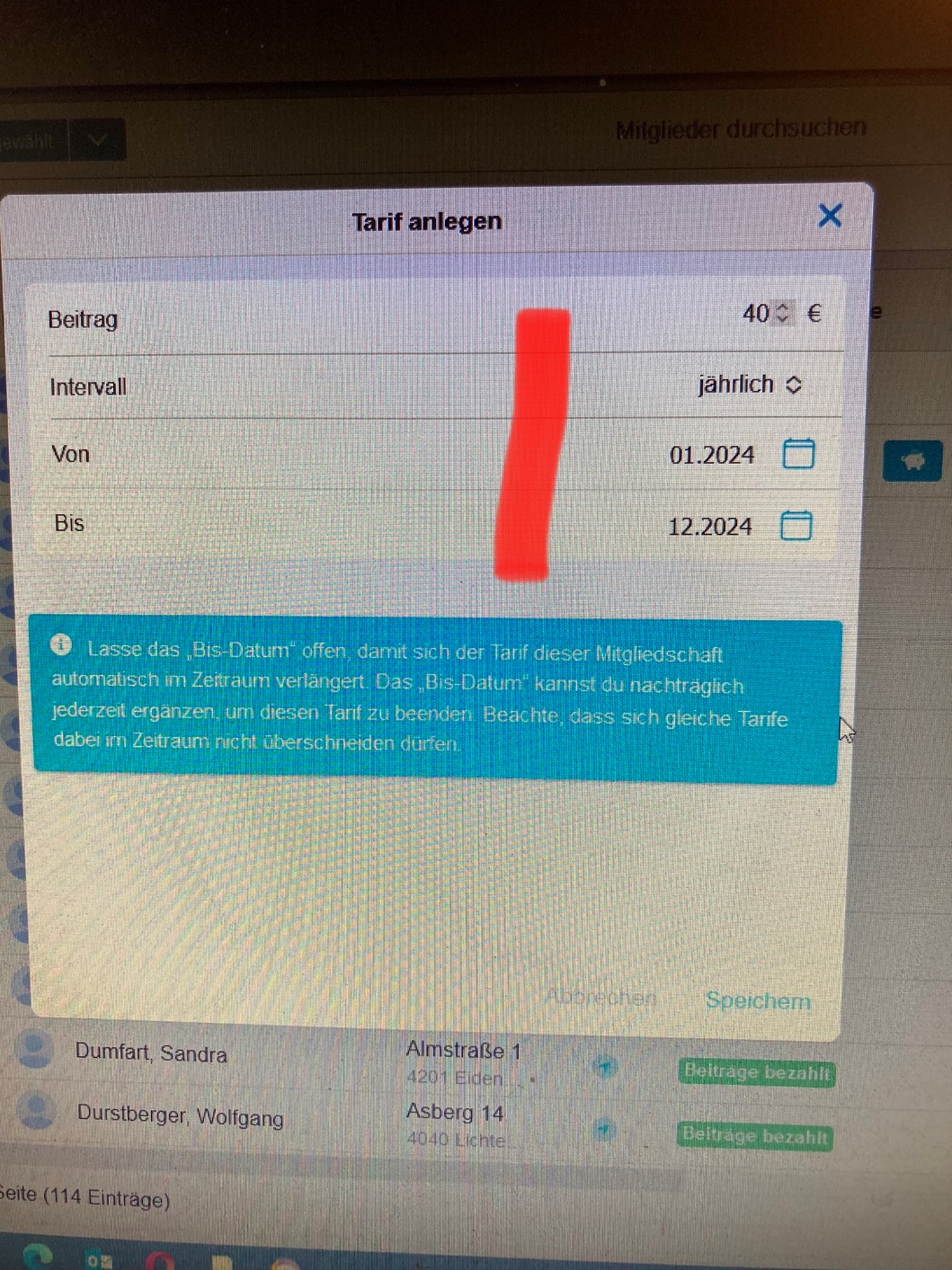 Wenn alles ausgefüllt ist, dann auf speichern drücken
Vereinsplaner: Erstellen und Eingabe von Mitglied mit Bienen und Mitglied ohne Bienen
16
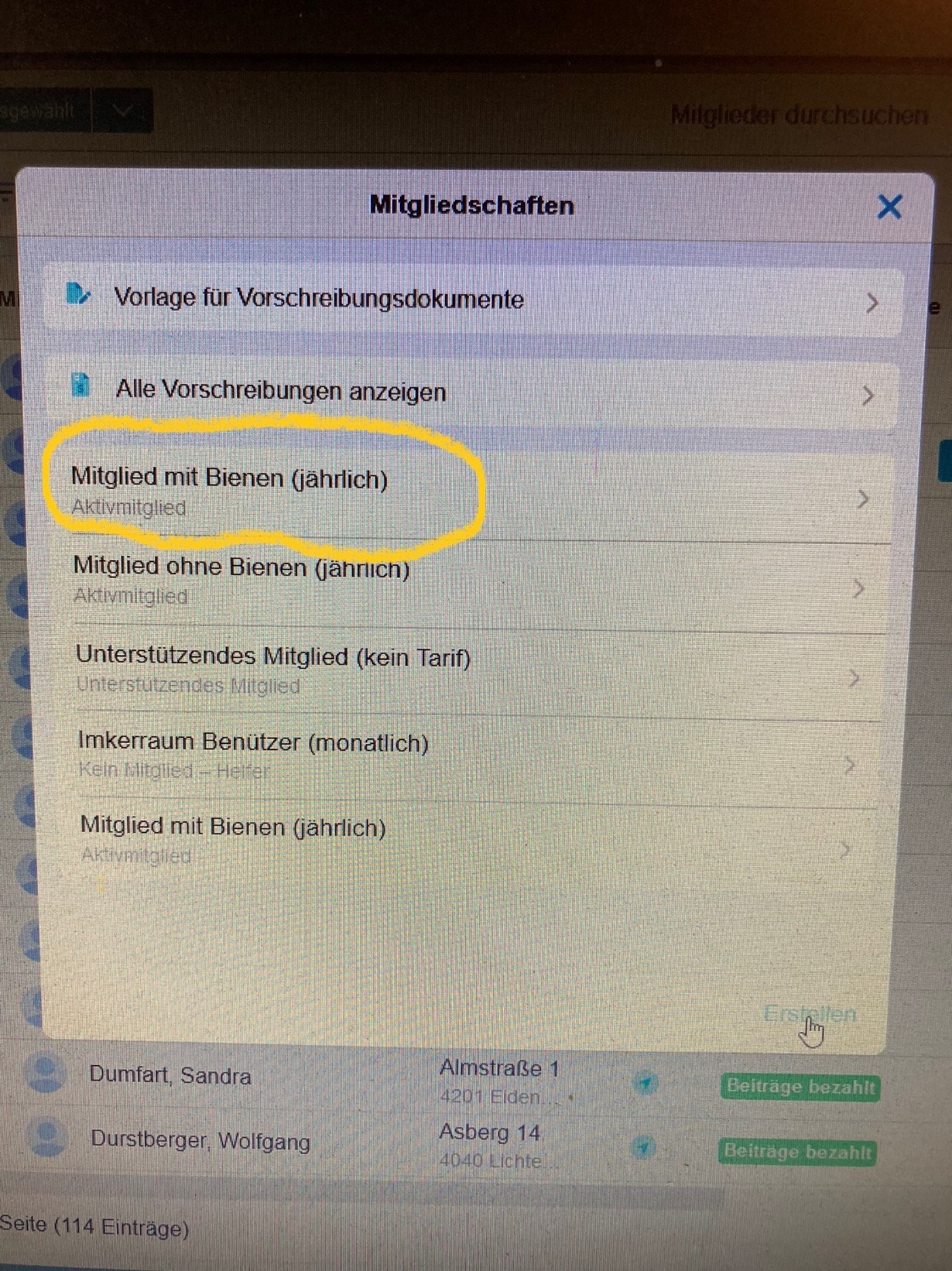 Bei mir im Verein habe ich vier verschiedene Arten von Mitgliedern nur 
Mitglied mit Bienen und Mitglied ohne Bienen 
sind für den Landesverband interessant
Vereinsplaner: Erstellen und Eingabe von Mitglied mit Bienen und Mitglied ohne Bienen
17
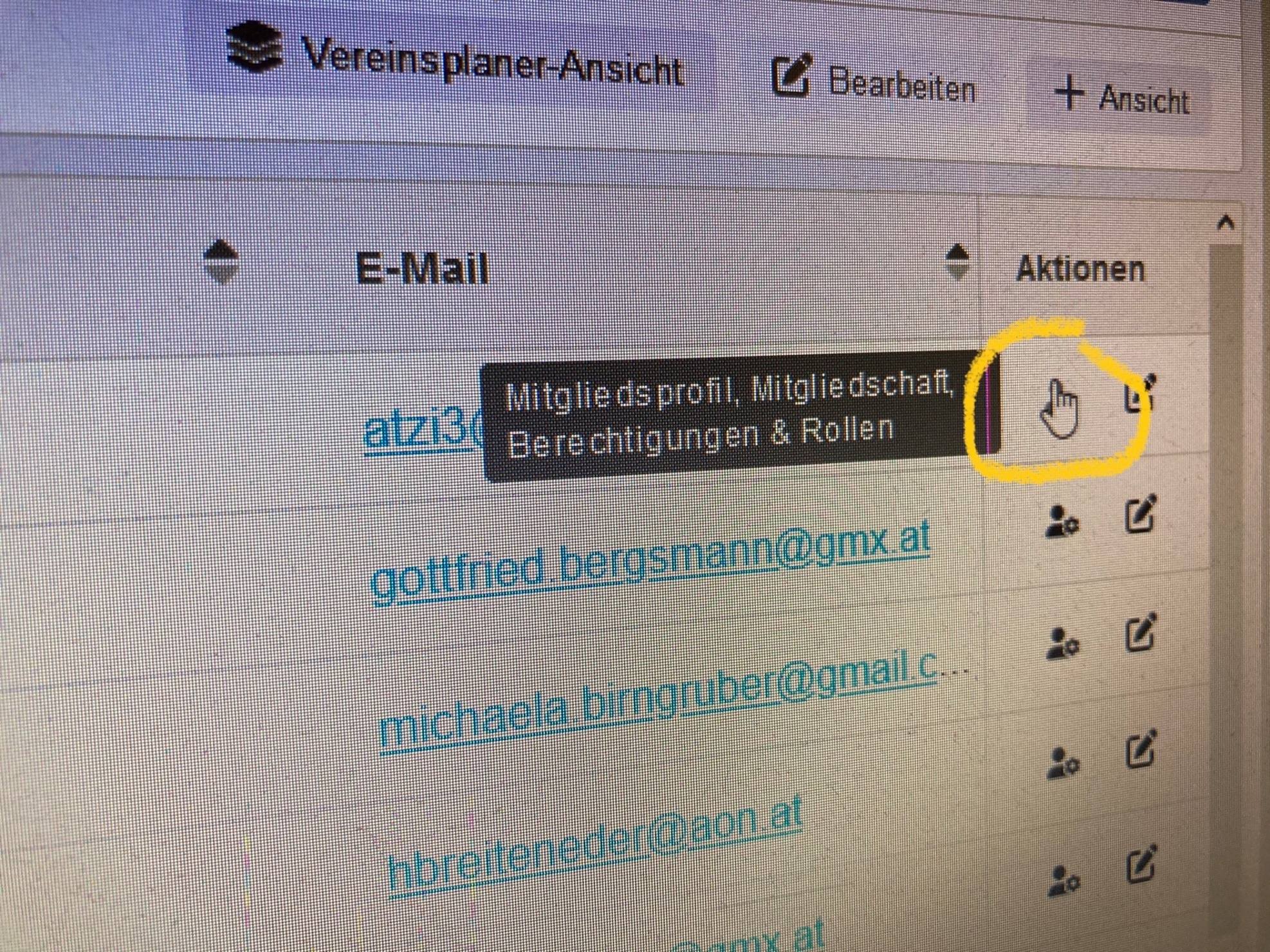 Erst jetzt kann ich die Mitgliedschaften zuordnen.
Vereinsplaner: Erstellen und Eingabe von Mitglied mit Bienen und Mitglied ohne Bienen
18
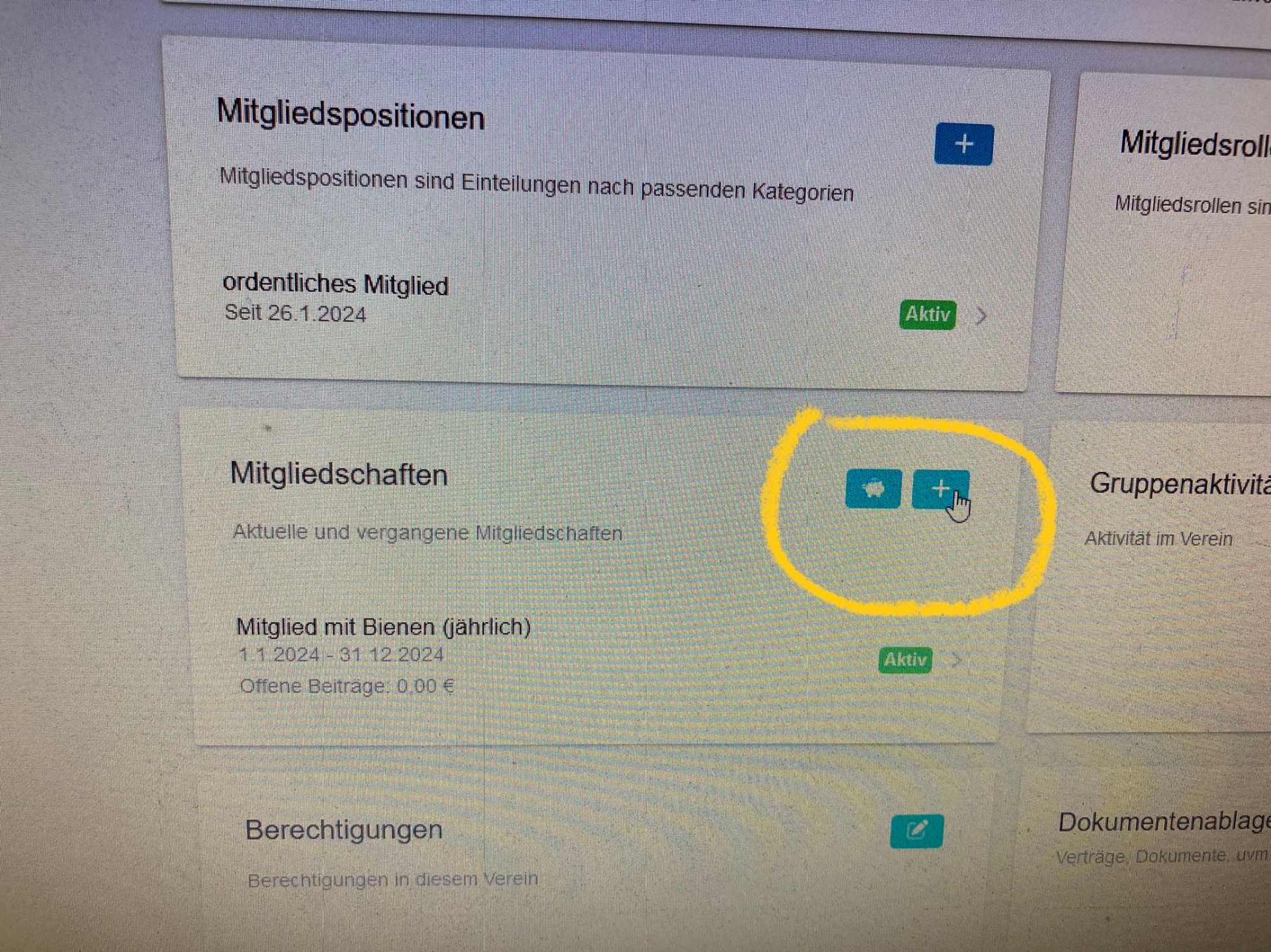 Mit dem Anklicken des blauen + kann ich die Art der Mitgliedschaft zuordnen.
´Die Folien könnt ihr noch gerne verändern und umbauen wie ihr gerne möchtet. 
Das ist nur einmal ein Entwurf der vielleicht hilfreich ist. 
Meine Tel.: 06644106544
Mail: bienenpoint@geng.at
Manfred Pointner
Vereinsplaner: Erstellen und Eingabe von Mitglied mit Bienen und Mitglied ohne Bienen